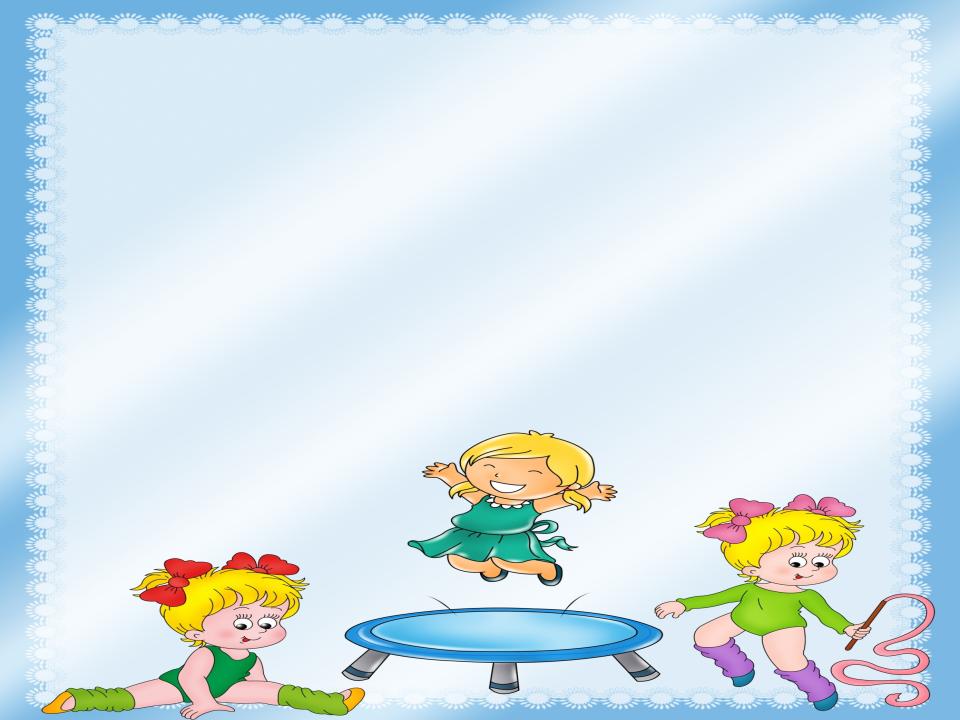 Формы двигательной активности как  средство оздоровления детей
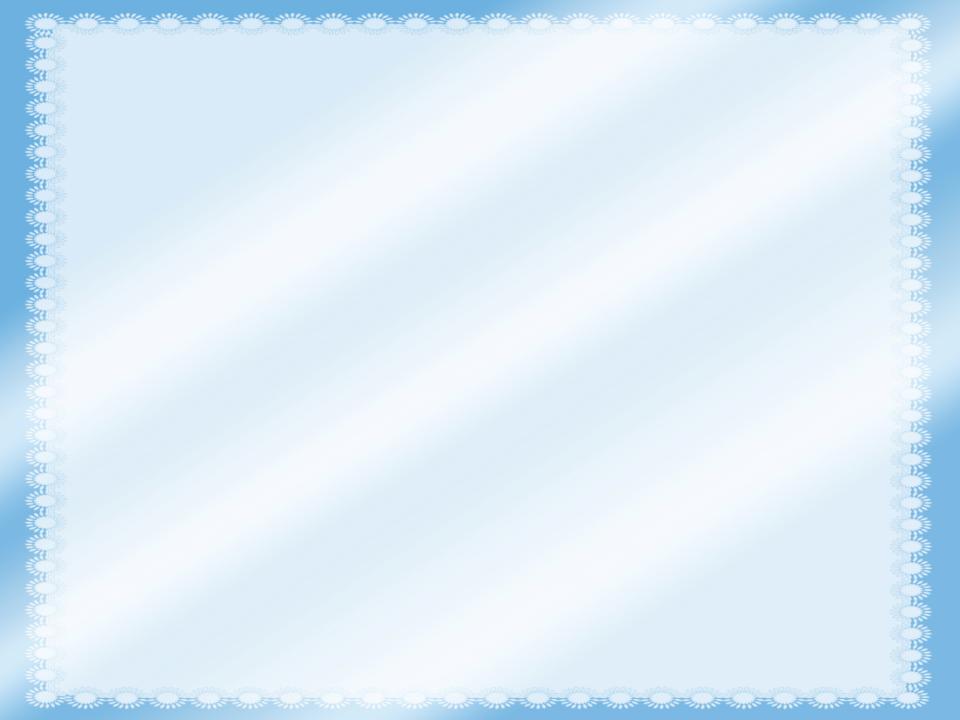 Двигательная активность способствует:
повышению устойчивости организма к
различным заболеваниям; 
росту физической работоспособности; 
нормализации деятельности отдельных
органов и функциональных систем; 
появлению положительных
 эмоций,
способствующих укреплению 
психического здоровья.
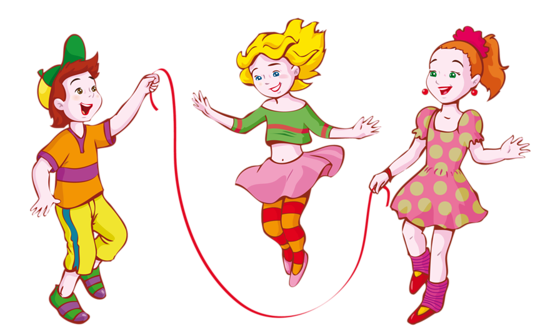 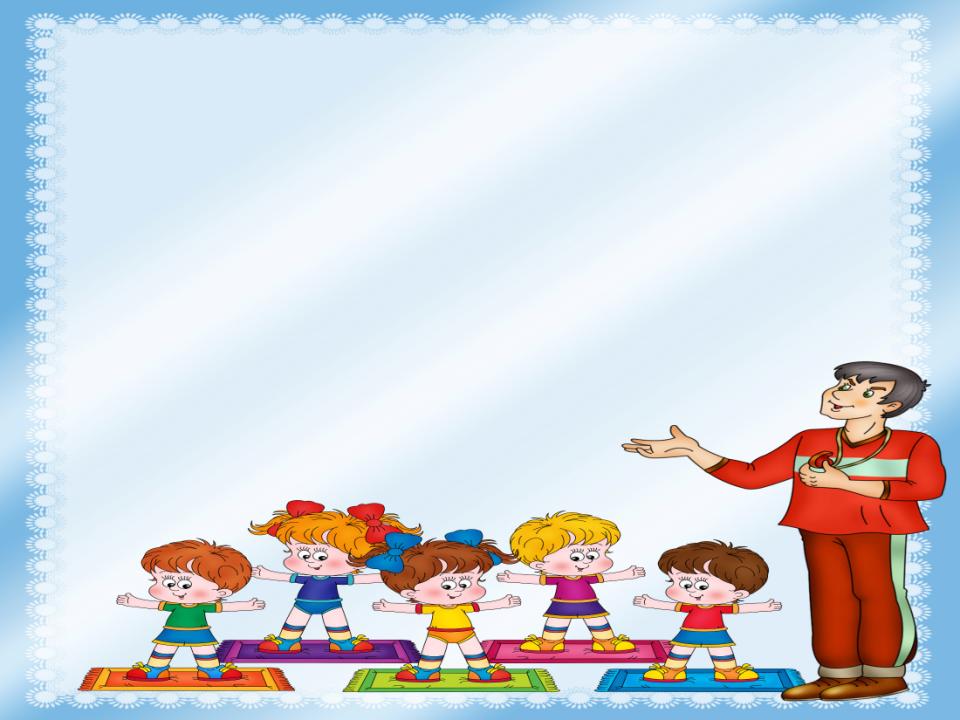 Утренняя гимнастика может проводиться в разных формах:

Традиционный комплекс утренней гимнастики.
Утренняя гимнастика в игровой форме. 
С использованием полосы препятствий.
С включением оздоровительных пробежек.
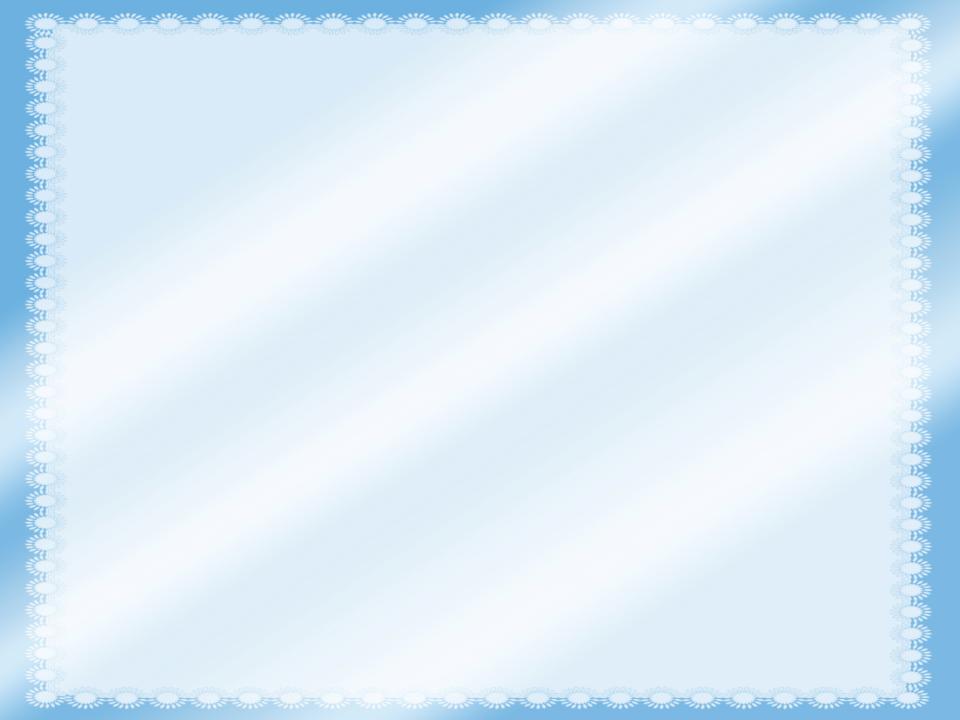 Двигательная разминка.          Двигательная разминка может состоять                                 из 3-4 игровых упражнений типа: - «Кольцебросс», - «Узнай по голосу», - «Закати в лунку шарик», - «Удочка», - «Бой петухов», а также произвольных движений детей  с использованием разнообразных физкультурных пособий.
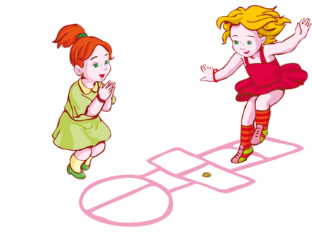 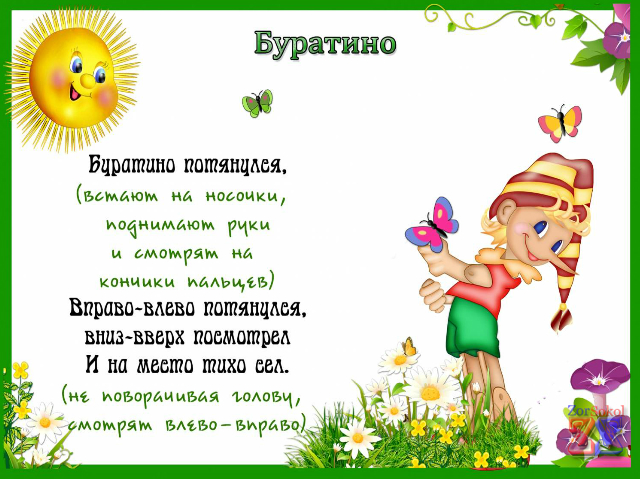 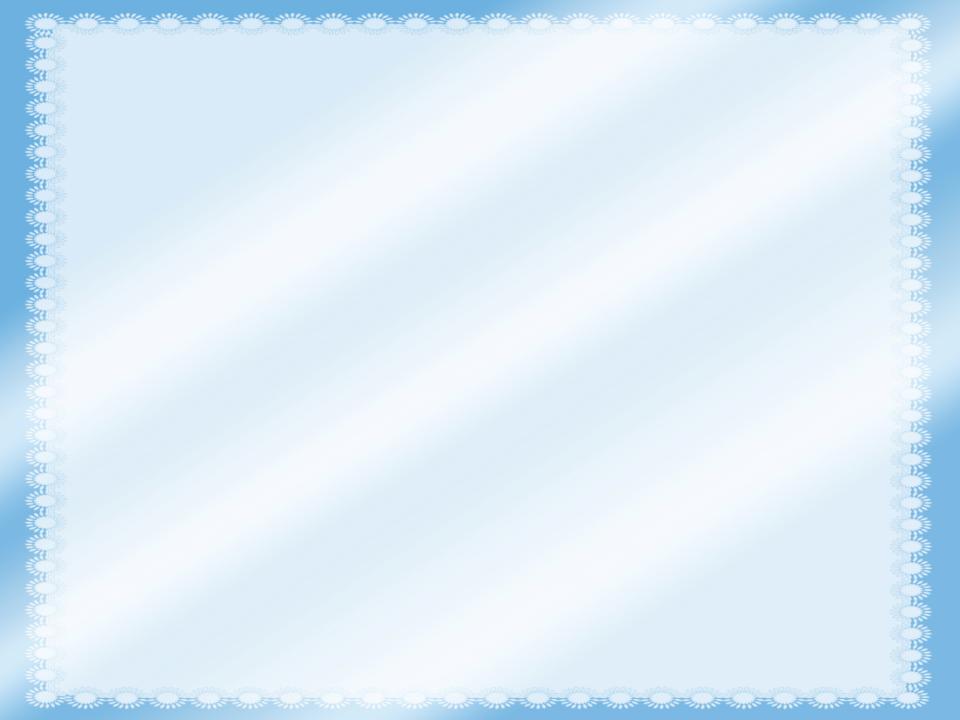 Подвижные игры и физические упражнения на прогулке.
Основными задачами проведения подвижных игр  и физических упражнений на прогулке, являются:

дальнейшее расширение двигательного опыта детей, обогащение его новыми, более сложными движениями;
совершенствование имеющихся у детей  навыков с основных движениях путем применения их в изменяющихся игровых ситуациях;
развитие двигательных качеств: быстроты, выносливости, ловкости;
воспитание самостоятельности, 
активности, положительных 
взаимоотношений со сверстниками.
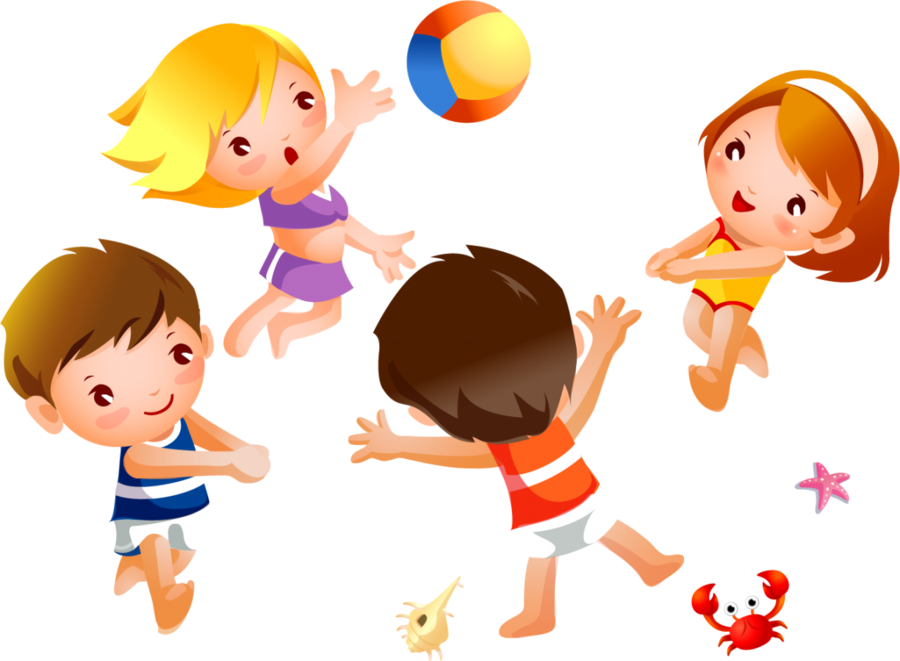 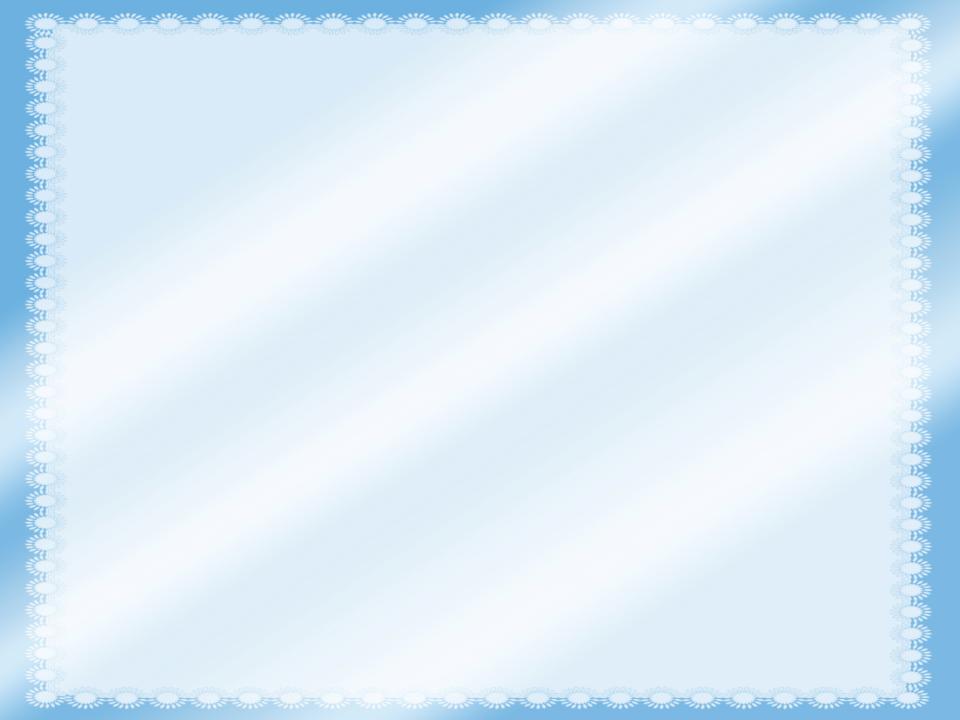 Оздоровительный бег на воздухе.
Оздоровительный бег на воздухе в среднем темпе является важнейшим средством воспитания общей выносливости у дошкольников.
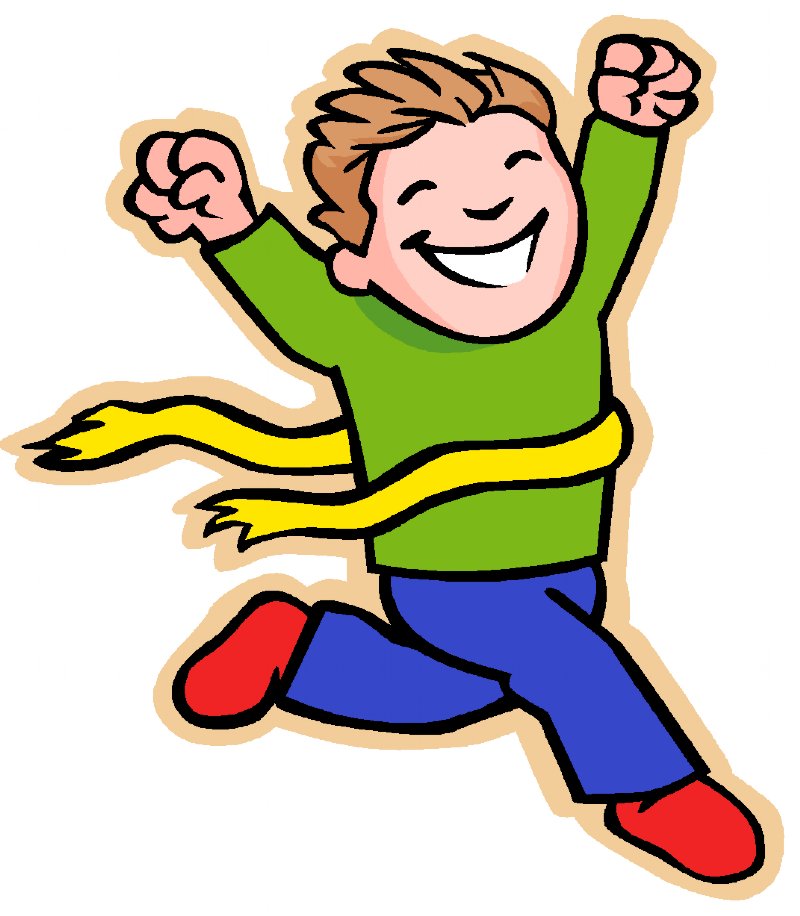 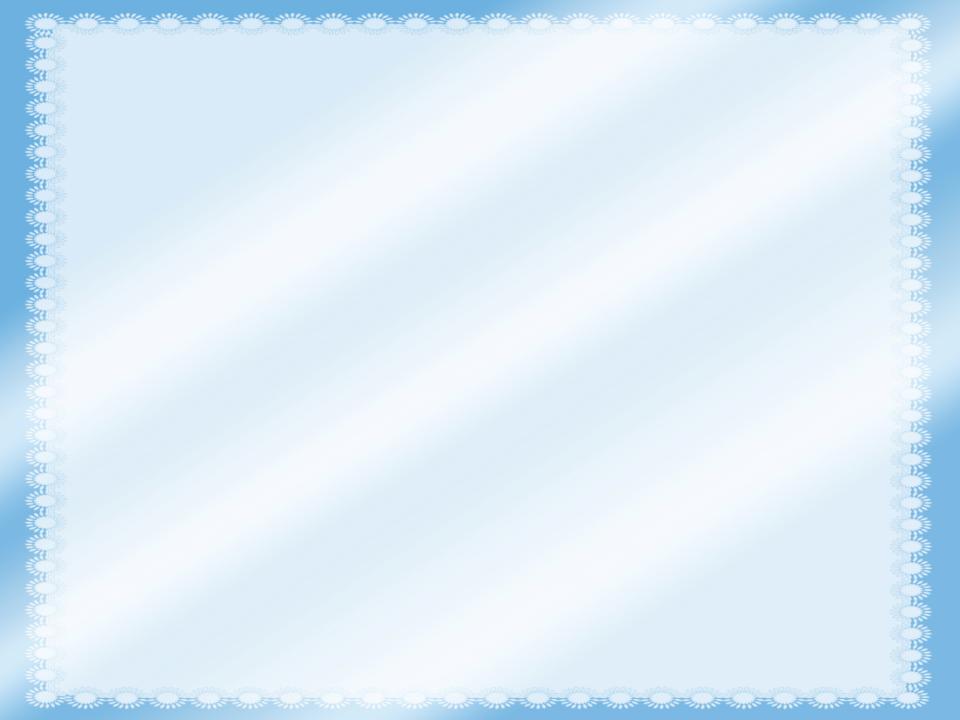 Гимнастика после дневного сна.
разминка в постели и самомассаж;
гимнастика игрового характера;
с использованием тренажеров или спортивного комплекса;
пробежки по массажным дорожкам.
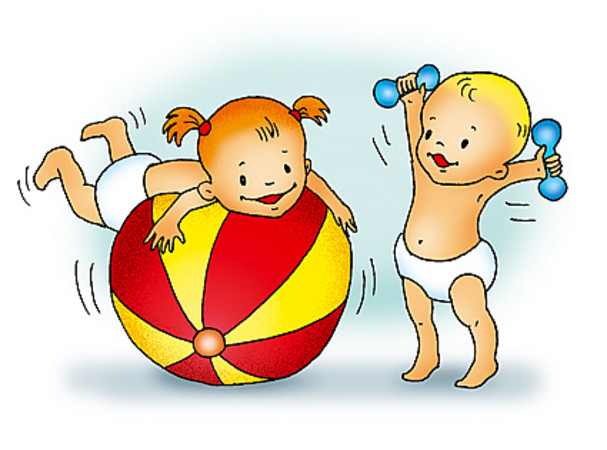 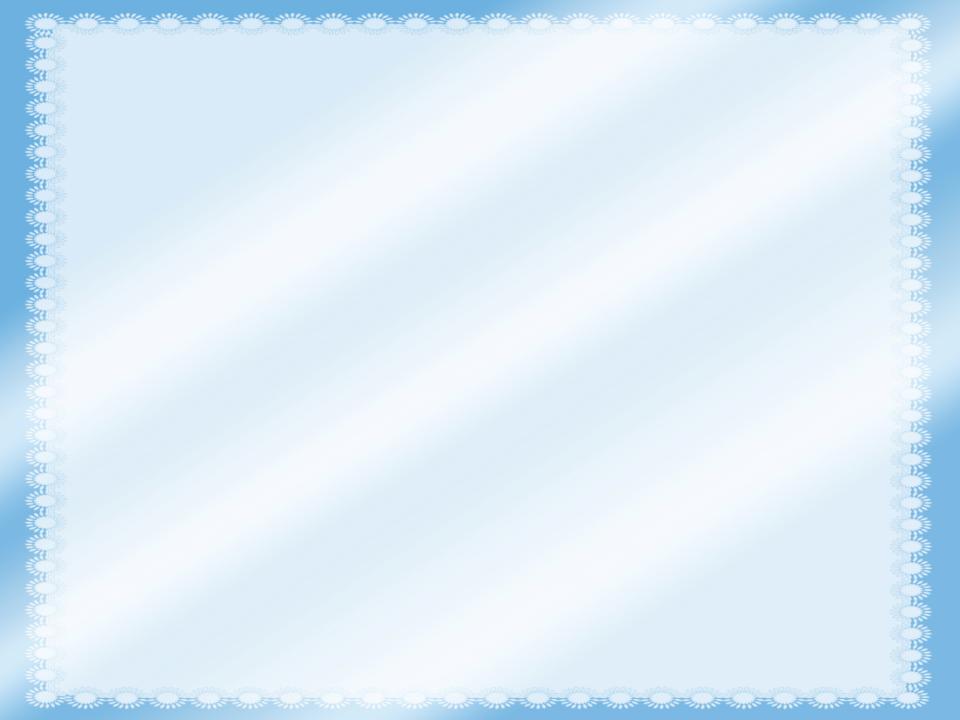 Занятия по физической культуре – как основная форма обучения двигательным навыкам и развития оптимальной ДА детей.
Основные типы физкультурных занятий: 
традиционное 
тренировочное
игровое
сюжетное
с использованием тренажеров 
по интересам
тематическое
комплексное
контрольно-проверочное
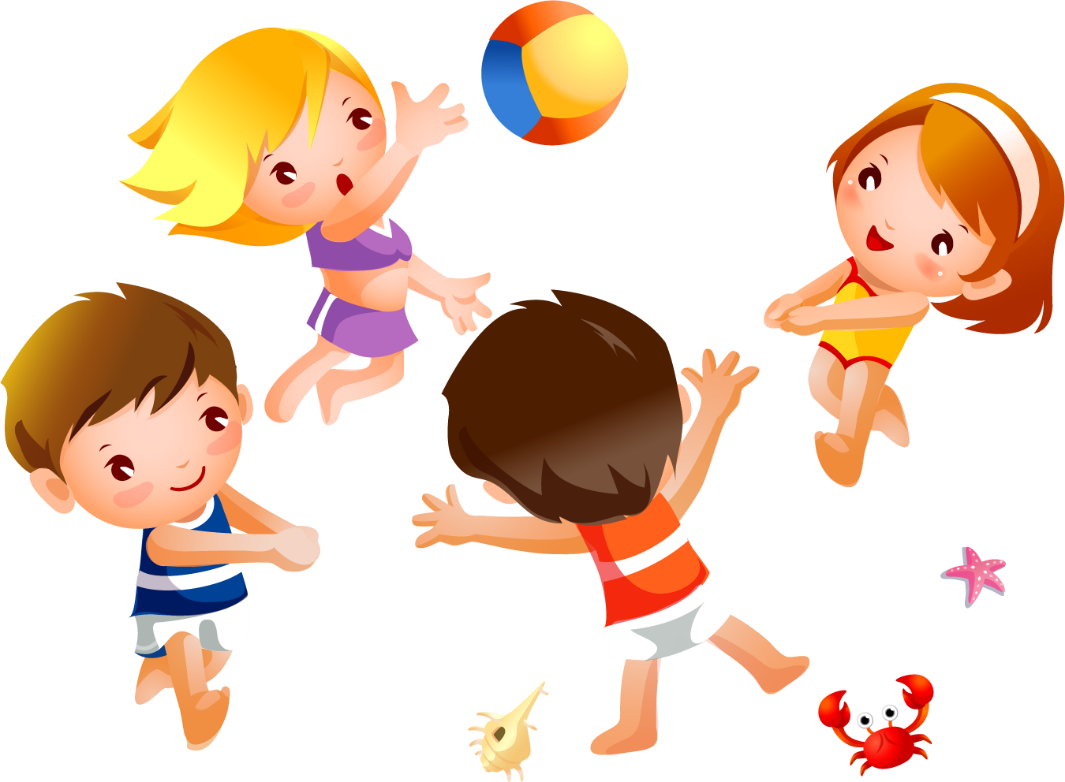 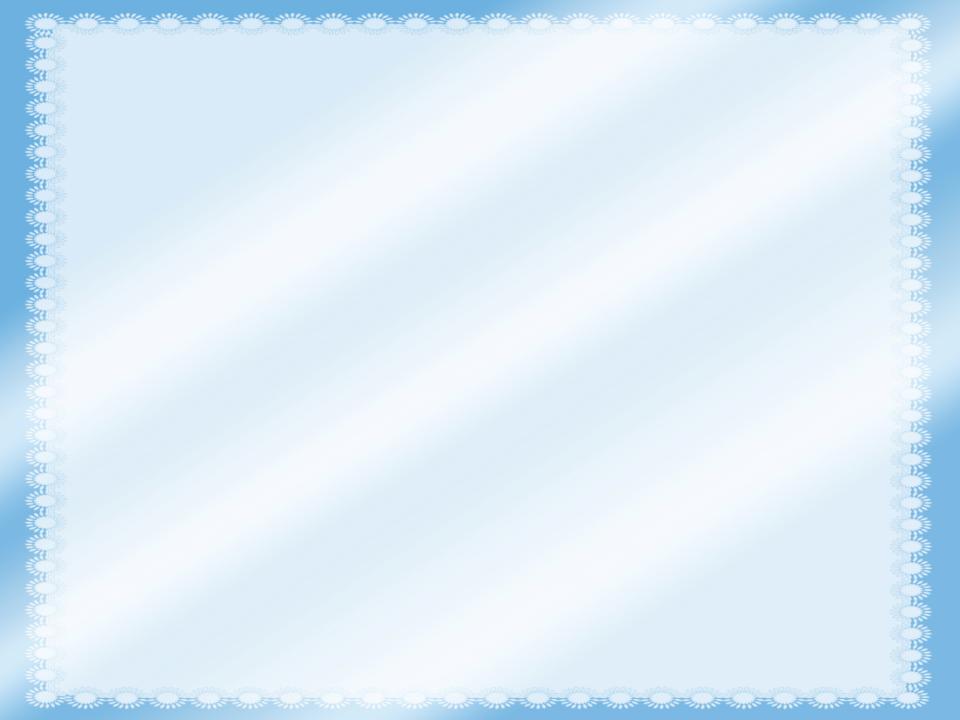 Самостоятельная двигательная деятельность